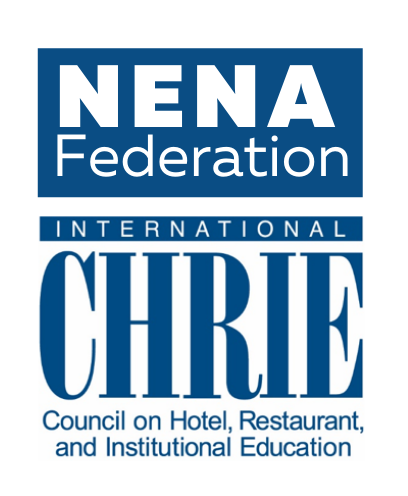 CERTIFICATE 
OF ATTENDANCE
This certificate is presented to
Name
for attending the NENA Federation Spring Conference, “Stronger Together” at James Madison University. 

March 18 – 20, 2022.
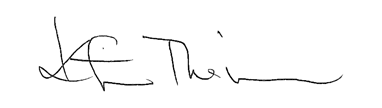 Kirsten Tripodi
President